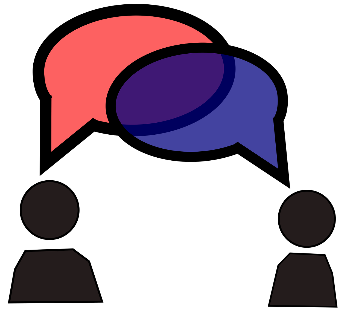 lesen / sprechen
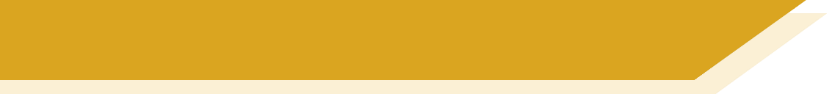 Vokabeln [1/4]
Person A
Ich werde häufig  ….
Person B
mag
studieren
pro
Rad fahren
kaum
Universität
einkaufen gehen
arbeiten
Kaffee trinken
früh aufstehen
[Speaker Notes: Timing: 4 minutes (for next 4 slides)

Aim: to revisit vocabulary from this week’s revisiting set.

Procedure:
1. Click to reveal the first text box.
2. Student A says this to their partner.
3. Click to reveal the options.
4. Student B then says all the possible answers that fit.
5. Click to reveal the answers.
6. After the next slide, partners will swap roles. (Each student has two turns at initiating/checking and two turns at answering).]
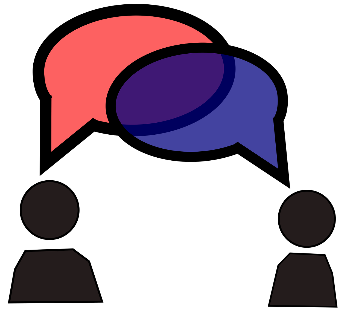 lesen / sprechen
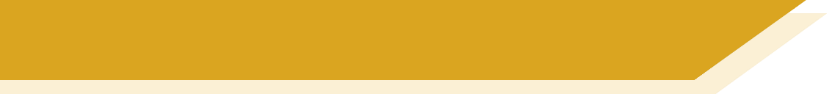 Vokabeln [2/4]
Person A
Ich will früh…
Person B
relativ
aufhören
manchmal
so
ankommen
mehr tun
Sport machen
wenig trinken
stattfindet
planen
[Speaker Notes: [2/4]]
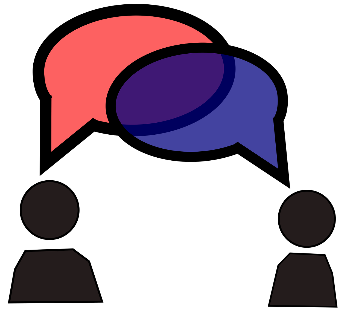 lesen / sprechen
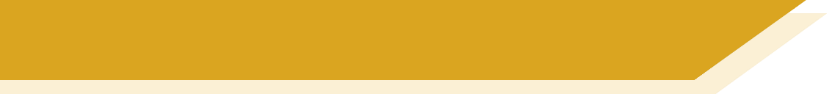 Vokabeln [3/4]
Person B
Die Universität wird…
Person A
mich annehmen
nichts bekommen
er mag
das Konzert
stellt
dich anrufen
sie mögen
viel versprechen
hört zu
[Speaker Notes: [3/4]]
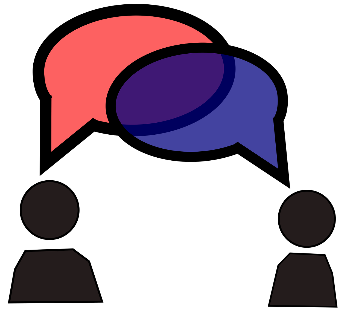 lesen / sprechen
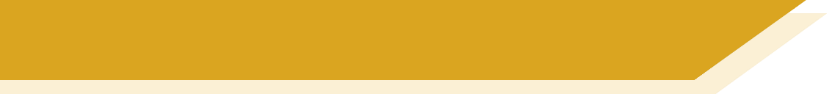 Vokabeln [4/4]
Person B
Sie wird eine Liste…
Person A
magst
suchen
anschauen
wünscht
kaum schreiben
bekommen
gefangen
klettern
tanzt
relativ gut finden
[Speaker Notes: [4/4]]